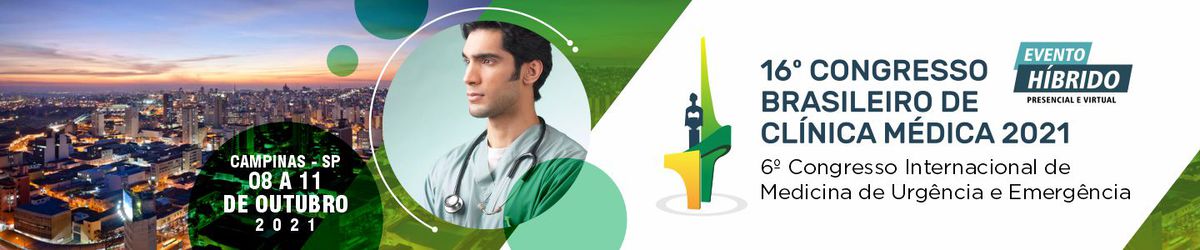 FASCIÍTE NECROTIZANTE EM PACIENTE DIABÉTICO
Gustavo de Castro Assed Bastos Manhães¹;
Samara da Silva Saraiva²;
¹ Medico Residente de Clínica Médica do HEAA.
² Medica Especialista em Clínica Médica e Residente Geriatria da UFF.
Introdução/Fundamentos
Resultados
Paciente A.M.C.M, 47 anos, masculino, branco, autônomo, diabético, hipertenso, residente Campos dos Goytacazes foi admitido no HEAA com ferida em perna esquerda, aparentemente com aspecto infectado, com bordas bem definidas e delimitadas, com drenagem de secreção purulenta em borda superior, hiperemia e calor local na perna esquerda. A hipótese diagnóstica inicial foi celulite de membro inferior esquerdo, sendo introduzido Ciprofloxacina e Oxacilina. Foi solicitado um eco color Doppler do sistema venoso e ultrassonografia do membro inferior esquerdo que revelou a presença de abscesso muscular na panturrilha esquerda que se estendia até região inferior da coxa e afastou a presença de trombose venosa profunda associada. Foi aventada a hipótese diagnóstica de fasciíte necrotizante, confirmada pelos exames complementares e pelo swab da ferida, sendo programada a drenagem cirúrgica ampla na perna esquerda em conjunto com terapia hiperbárica (oxigenoterapia).
A fasciíte necrotizante consiste em uma doença bacteriana infrequente dos tecidos moles de evolução rápida, caracterizada por um acometimento da fáscia superficial, trombose venosa de pequenos vasos e supuração, sendo que a pele e o músculo subjacente são inicialmente preservados. O presente relato enfatizou a importância do diagnóstico precoce da fasciíte necrotizante e a importância dos fatores predisponentes como o diabetes mellitus.
Objetivos
Descrever o caso de fasciíte necrotizante acometendo um paciente com diabetes mellitus e a importância de um diagnóstico precoce.
Conclusões/Considerações Finais
A Fasciíte necrotizante é uma grave condição clínica que pode ocasionar destruição rápida e irreversível dos tecidos, podendo resultar em amputação de membros e óbito. O diagnóstico deve ser precoce necessitando de elevada suspeição clínica a fim de minimizar potencial evolução desfavorável
Métodos
RELATO DE CASO.
Referências Bibliográficas
1. Soares TH, et al. Diagnóstico e tratamento da Fasciíte necrotizante. Revista médica de Minas Gerais. 2008; 18(2):136-140.
2. Schiavetto RR, et al. Fasceíte Necrotizante cervical em lactente:  Relato de Caso.  Arquivos internacionais de Otorrinolaringologia. 2008; 12(4); 596-599.
3. Neto NT, et al. Infecções graves de partes moles: relato de caso de fasciíte necrotizante de face utilizando curativo a vácuo e revisão de literatura. Revista Brasileira de Cirurgia Plástica. 2011; 26(2):353-359.
4.  Costa IM, et al.  Fasciíte necrosante:  revisão com enfoque nos aspectos dermatológicos.  Anais Brasileiros de Dermatologia. 2004; 79(2): 211-224.
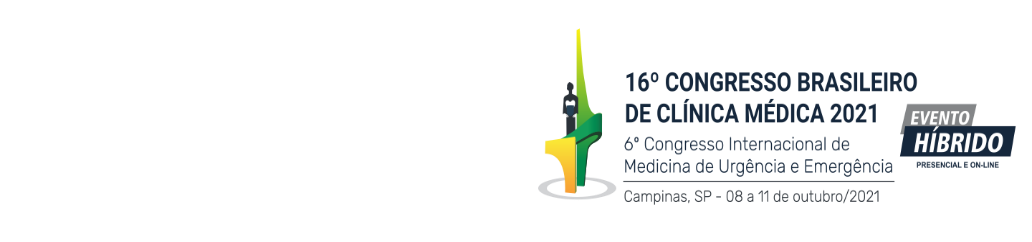